奇妙十架
Come, Thou Fount of Every Blessing
16
每逢思想奇妙十架
When I survey the wondrous cross
榮耀之主在上懸挂
on which the Prince of glory died
萬般尊貴頓看有損
My richest gain I count but loss
從前所誇今覺鄙下
and pour contempt on all my pride
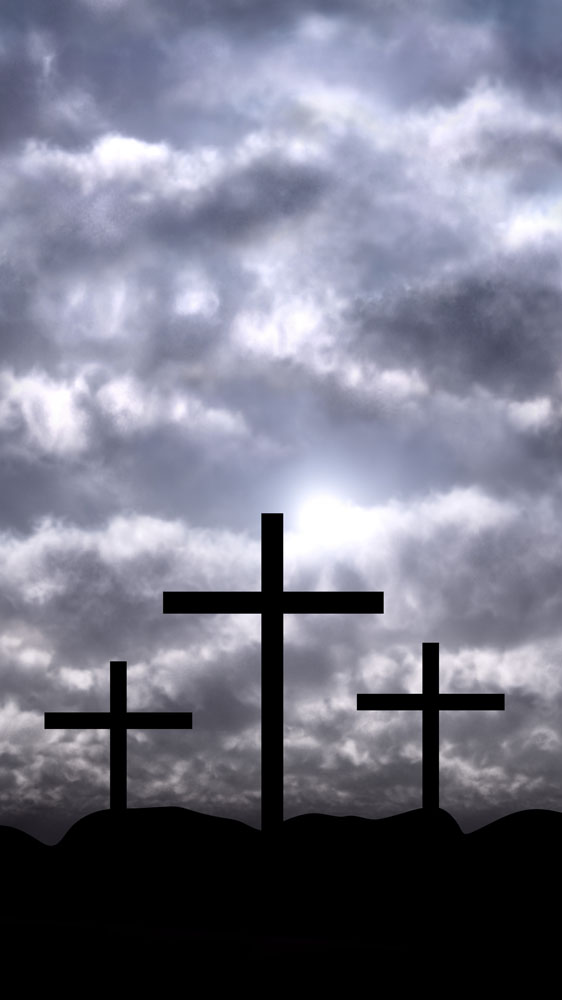 1/4
16
求主禁我別有所誇
Forbid it, Lord, that I should boast
但誇我主代贖十架
save in the death of Christ, my God
從前所慕虛榮假樂
All the vain things that charm me most
今因主血甘盡丟下
I sacrifice them to His blood
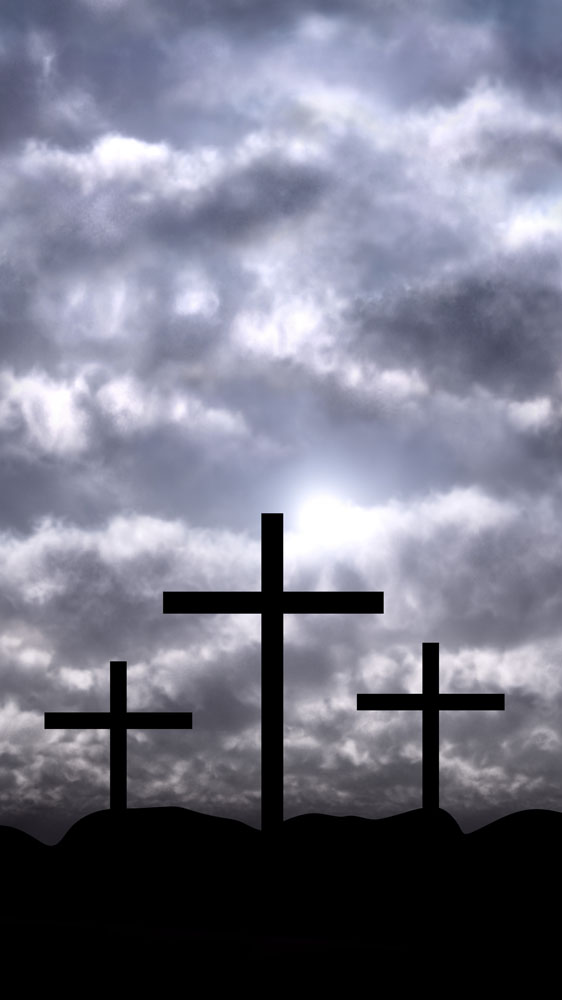 2/4
16
試看其頭其足其手
See from His head His hands His feet
慈愛憂愁和血並流
sorrow and love flow mingled down
如此愛憂自古焉有
Did ever such love and sorrow meet
荊棘反成榮耀冕旒
or thorns compose so rich a crown
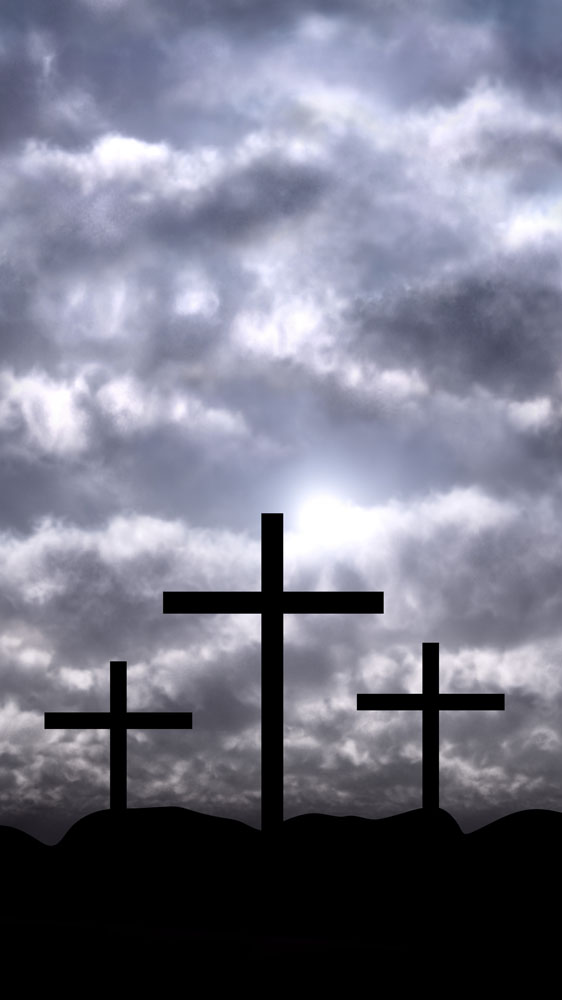 3/4
16
宇宙萬物若歸我管
Were the whole realm of nature mine
奉獻仍難償主恩眷
that were a present far too small
主愛如此超奇，深厚
Love so amazing, so divine
圖報必將身心全獻
demands my soul, my life, my all
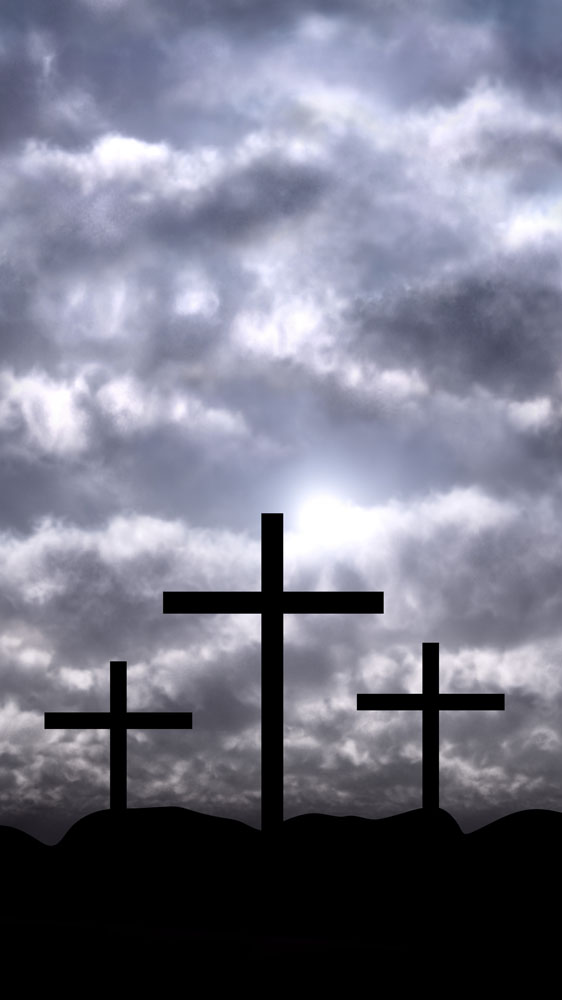 4/4